EXPERT SYSTEM
Muchamad Kurniawan

Pertemuan ke-6
Expert System
(Tree rule)
Muchamad Kurniawan
Point of Views
Create structure Node
Create Rule
Create Diagnosys System
Testing in Main Program
Create Rule
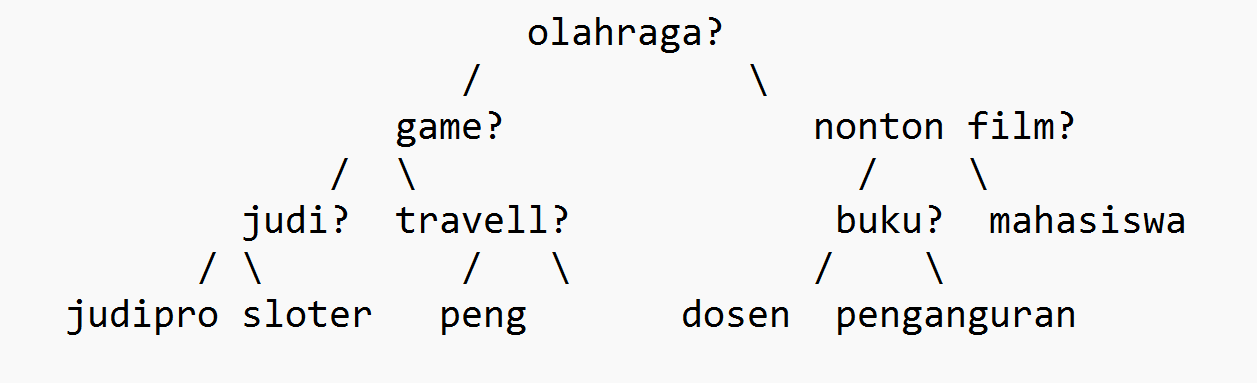 Create Code
Create Tree with Struct
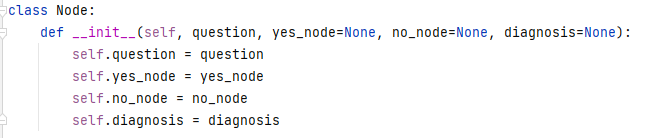 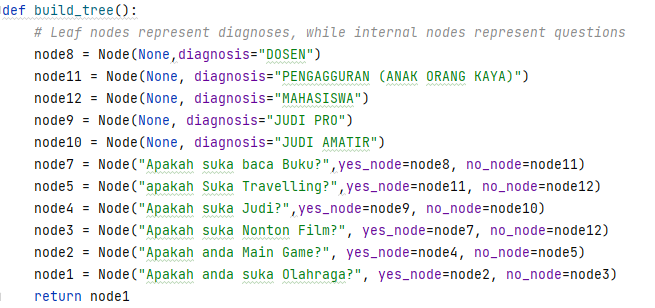 Create Diagnosis System
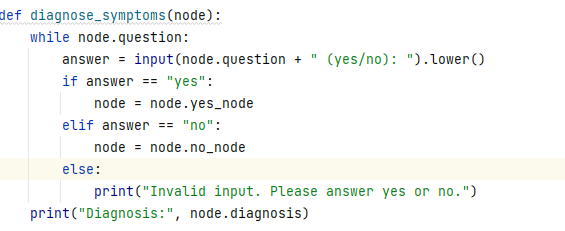 Create Diagnosis System
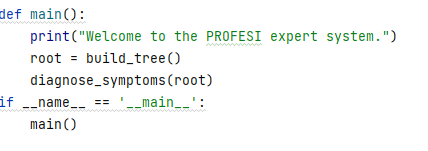 Testing
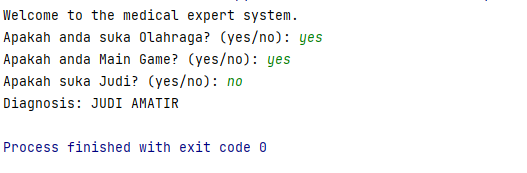 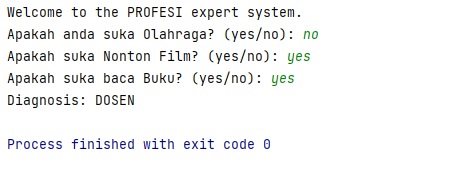